MÔN: TOÁN - LỚP 3
BÀI 23: NHÂN SỐ CÓ HAI CHỮ SỐ VỚI SỐ CÓ MỘT CHỮ SỐ (TIẾT 1)
Khởi động
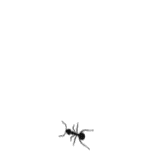 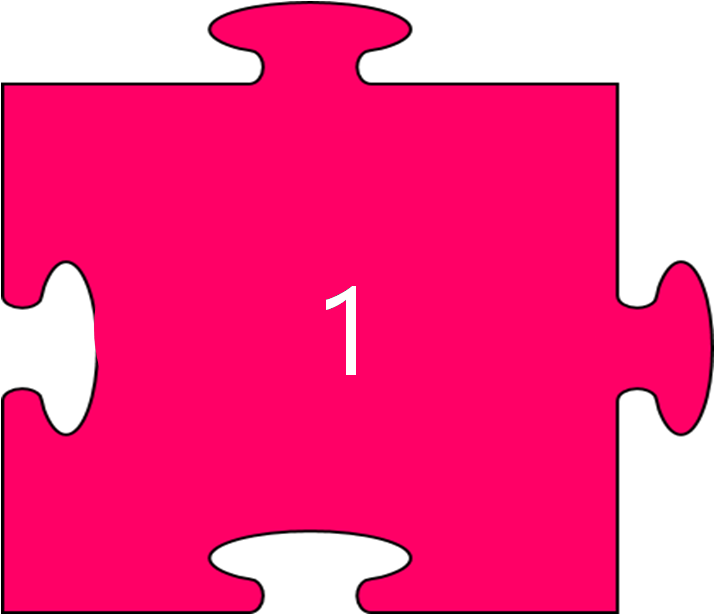 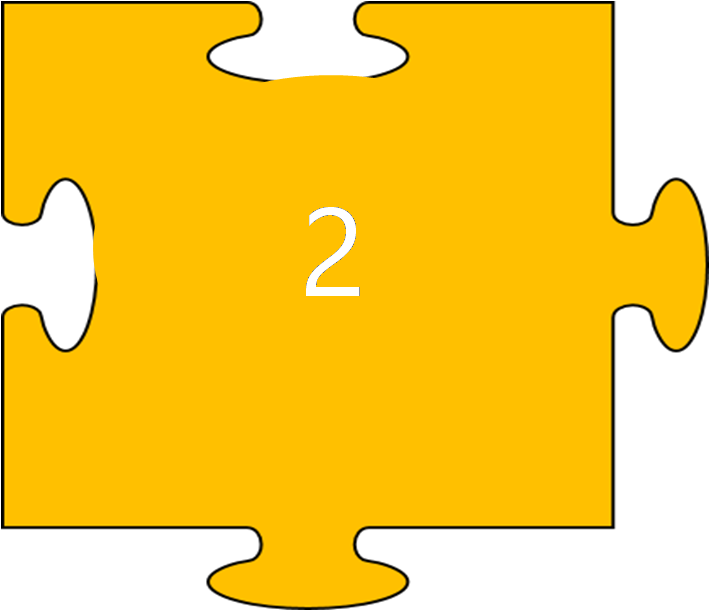 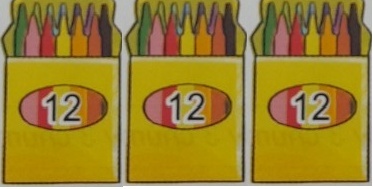 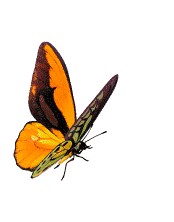 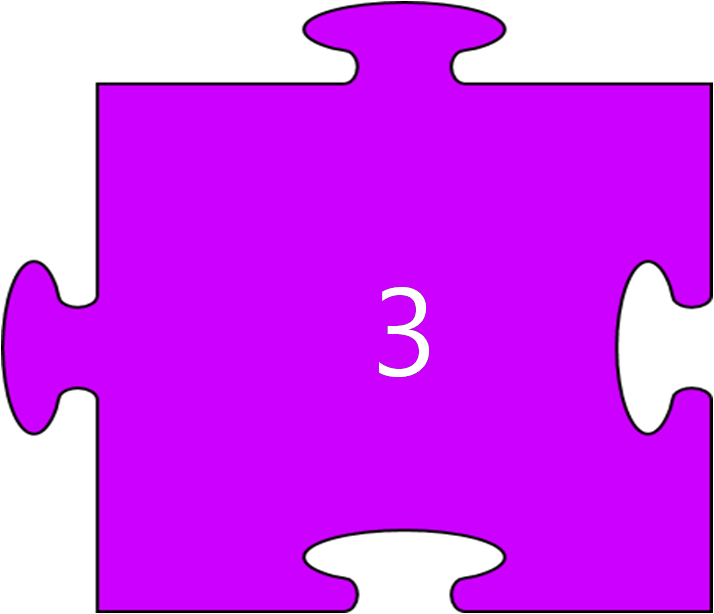 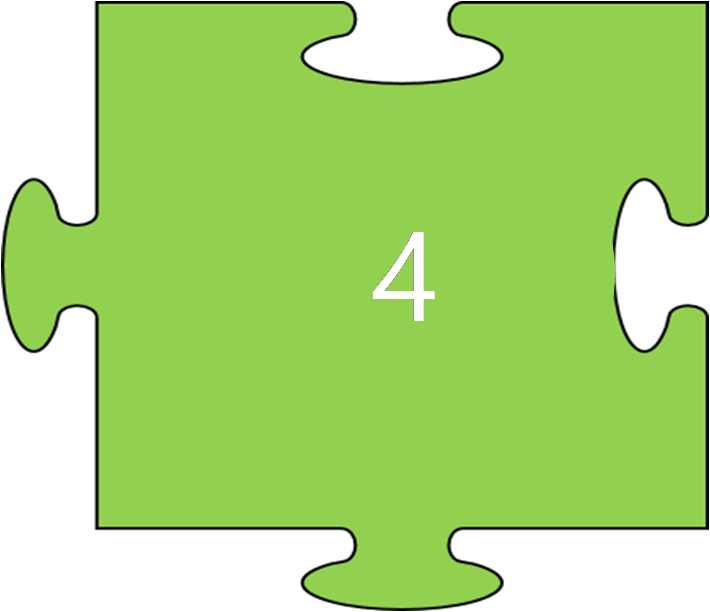 Thư viện Tiểu học
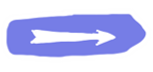 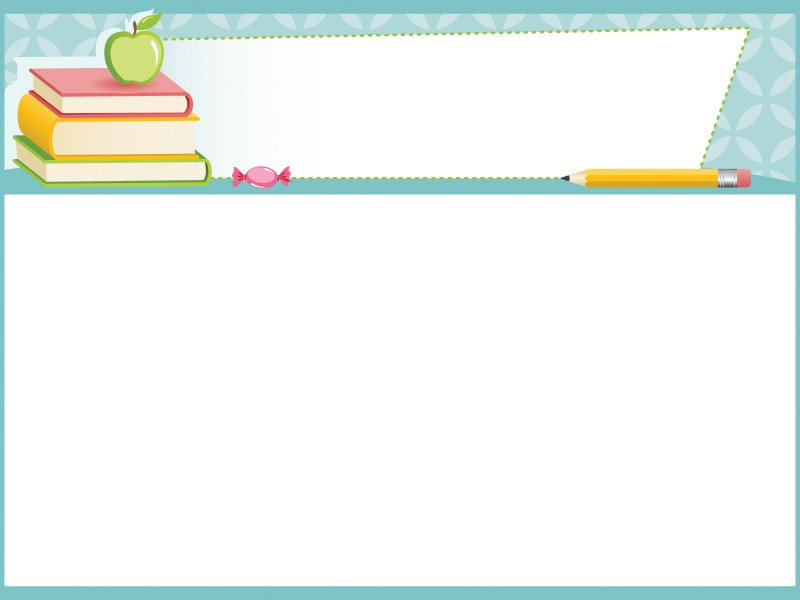 Câu 1:
		20 + 20 = …
40
Số cần điền là…….
Bắt đầu
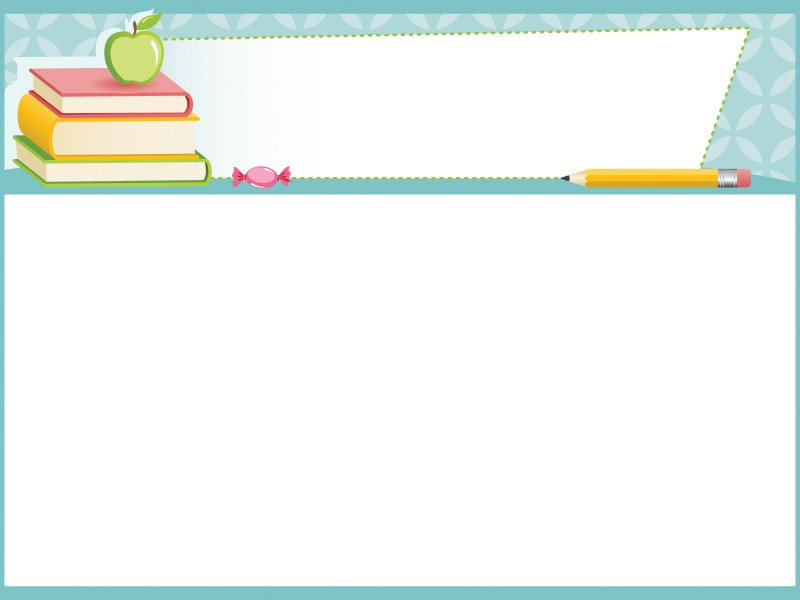 Câu 2: Ghi chữ cái đặt trước
          câu trả lời đúng 
3 x 9 = ?
27
A
37
B
45
47
D
C
Bắt đầu
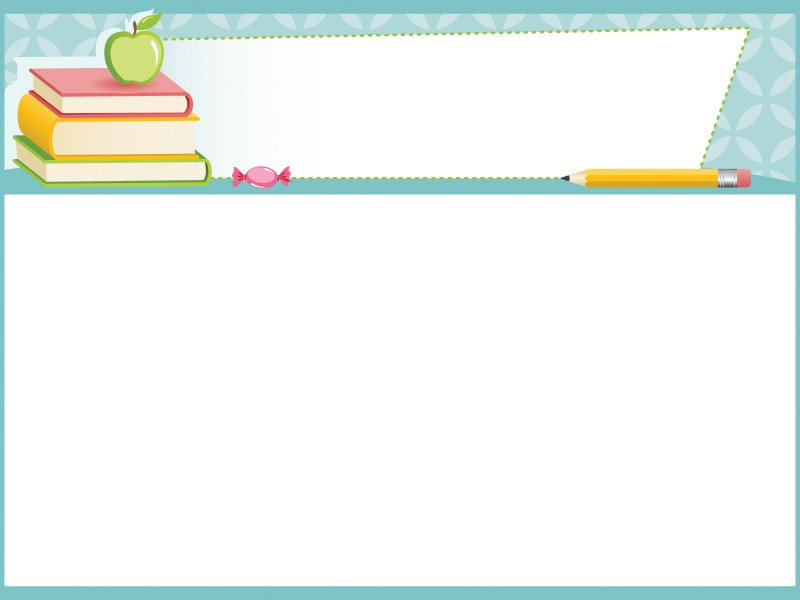 Câu 3: Đ, S ?
a, 15 + 15 + 15 = 3 x 15
S
b, 15 + 15 + 15 = 15 x 3
Đ
Bắt đầu
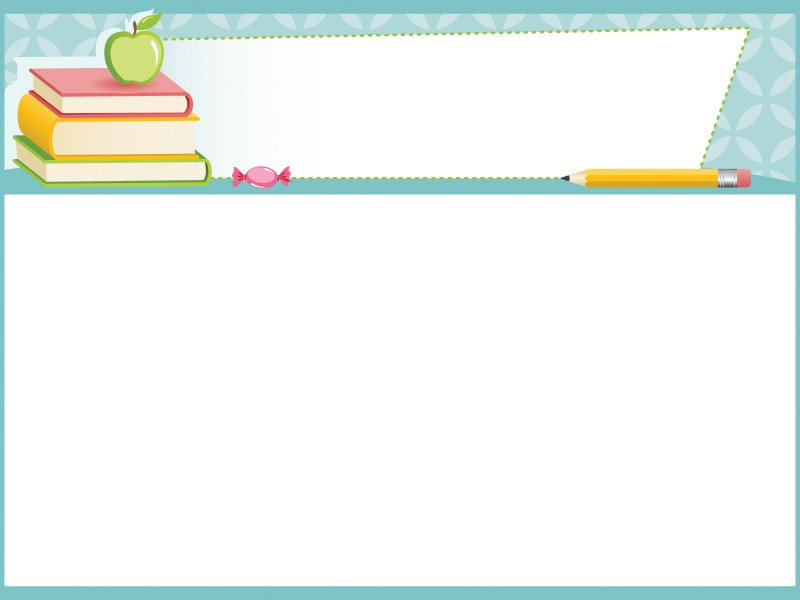 Câu 4: Tính nhẩm
12
12 x 1 = …
Bắt đầu
Chơi tiếp
[Speaker Notes: Trò chơi]
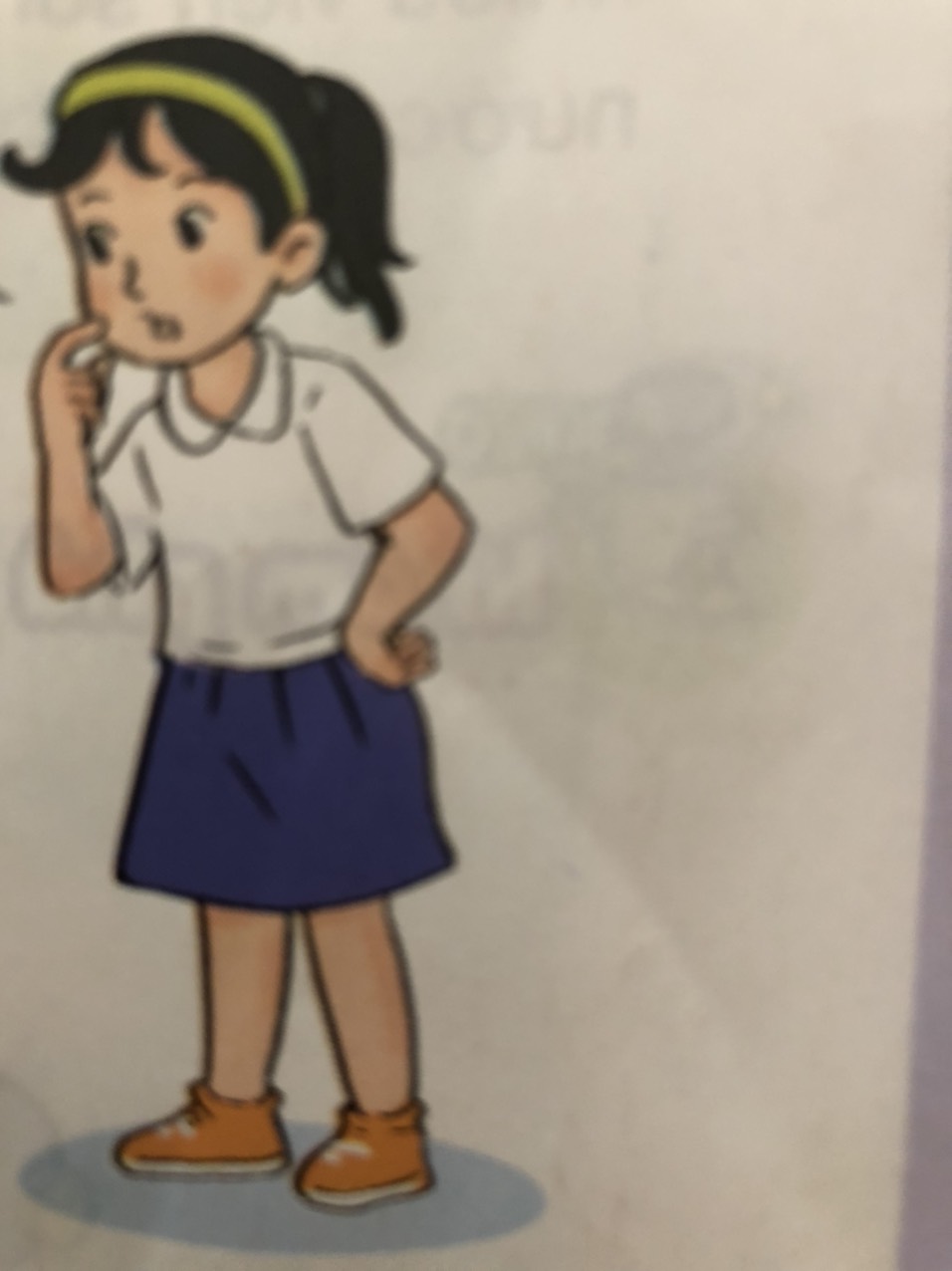 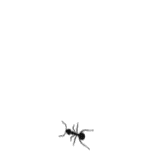 Mỗi hộp có 12 chiếc bút màu. Hỏi 3 hộp có bao nhiêu chiếc bút màu?
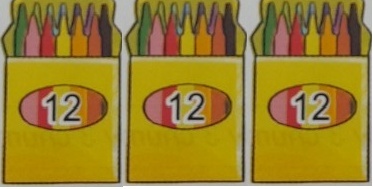 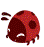 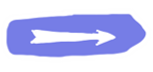 Dẫn Thỏ về nhà
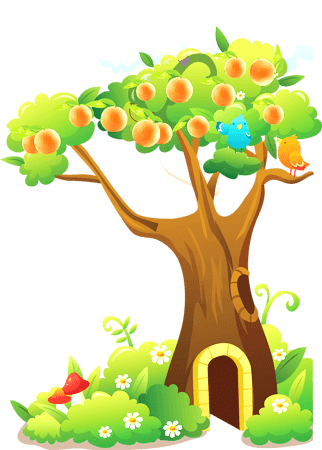 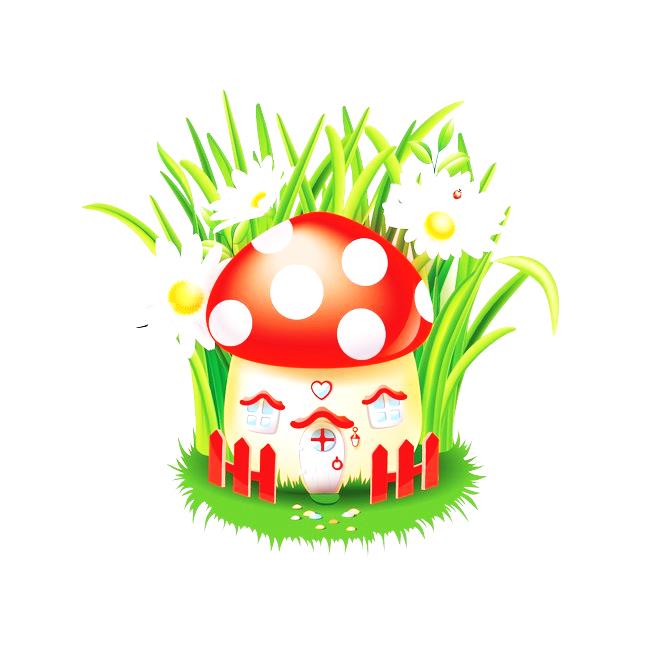 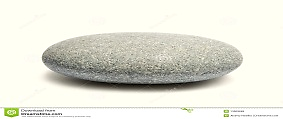 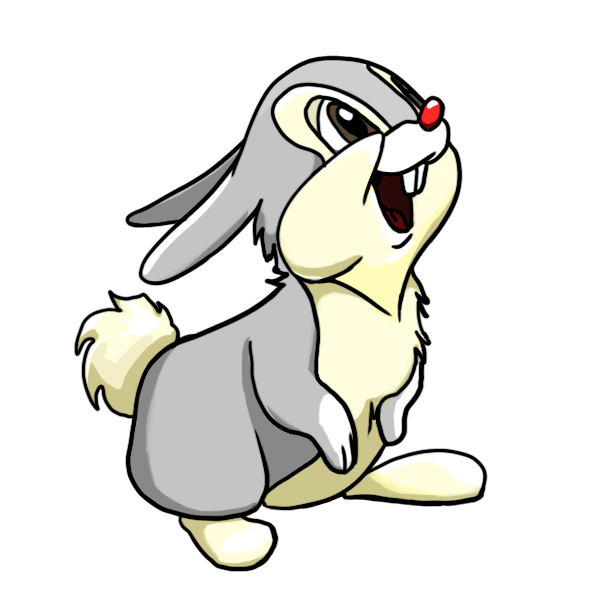 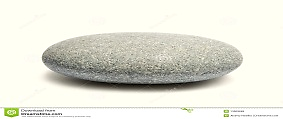 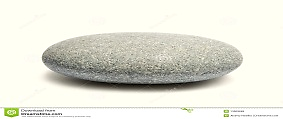 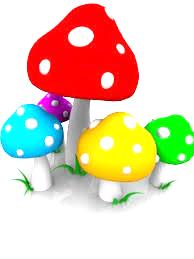 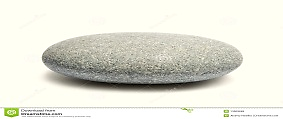 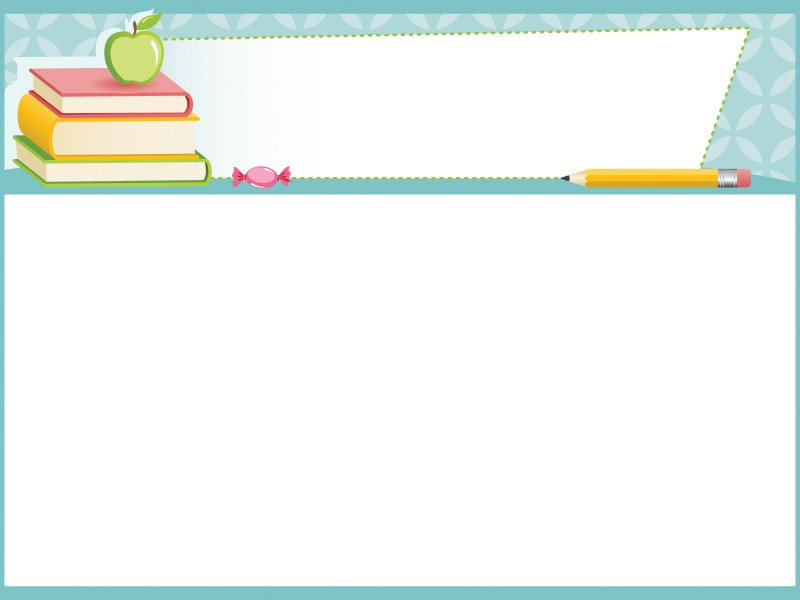 Tính nhẩm
10 x 8
= 80
Bắt đầu
[Speaker Notes: Trò chơi]
Dẫn Thỏ về nhà
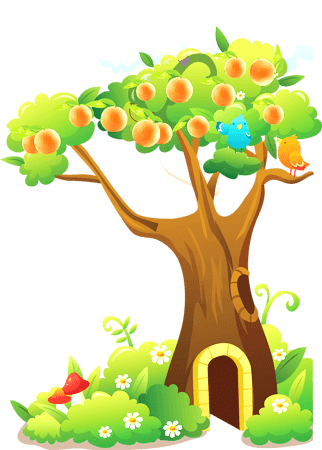 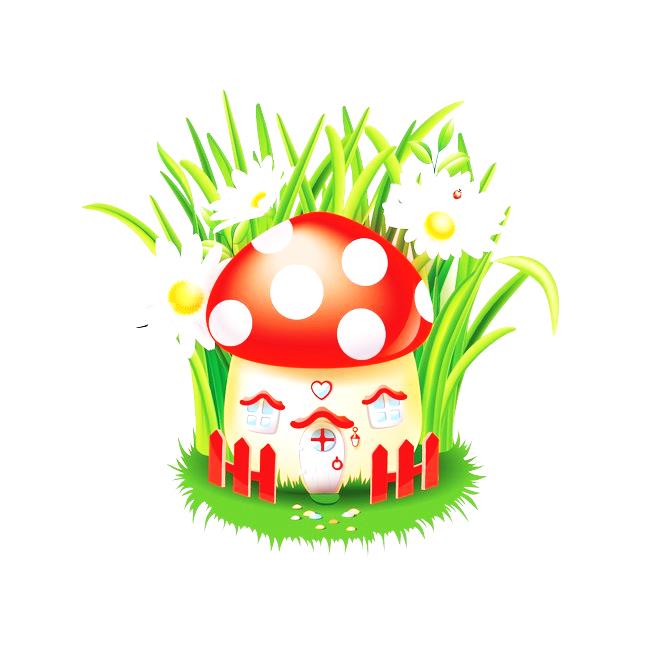 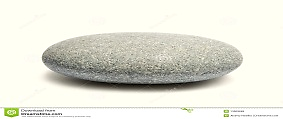 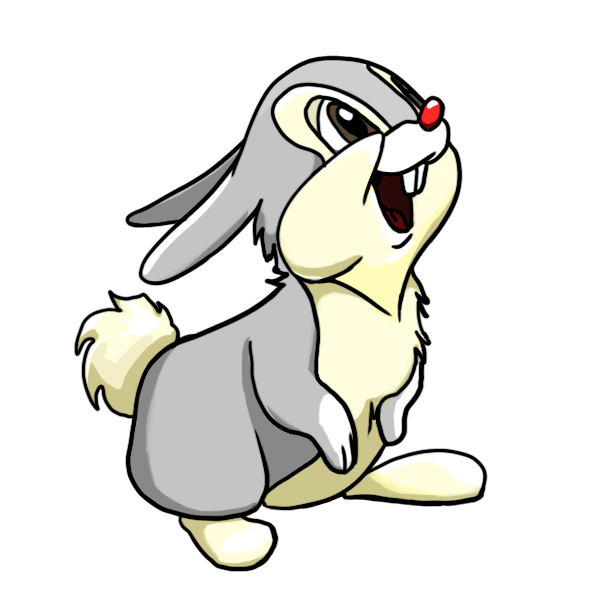 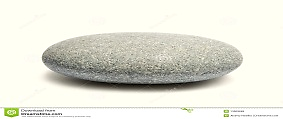 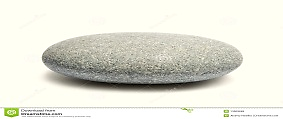 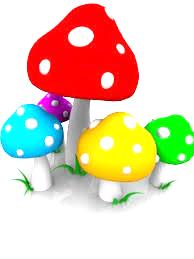 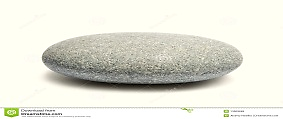 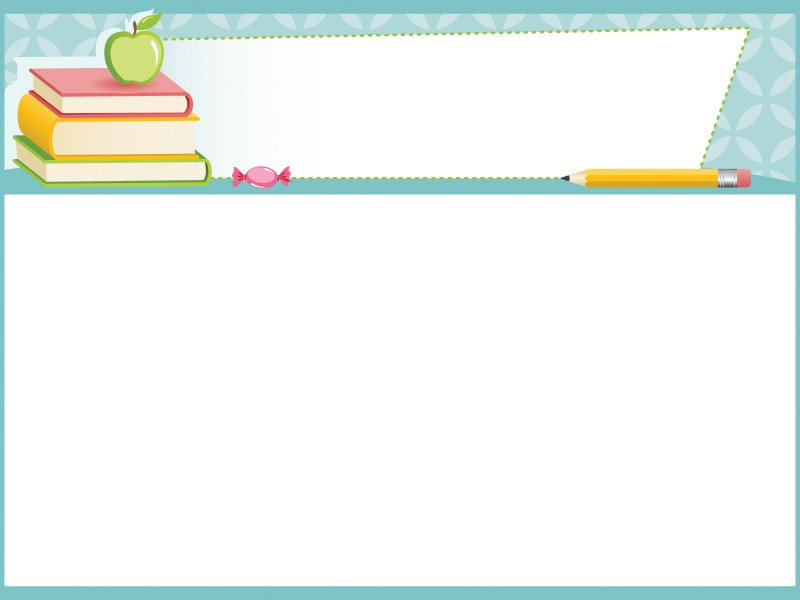 Tính nhẩm
30 x 3
= 90
Bắt đầu
[Speaker Notes: Trò chơi]
Dẫn Thỏ về nhà
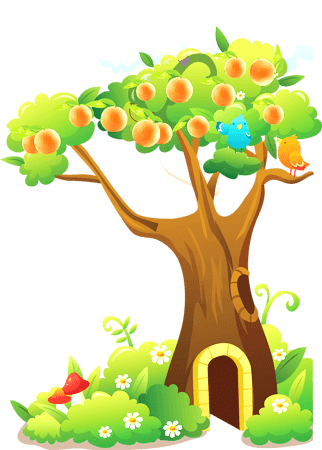 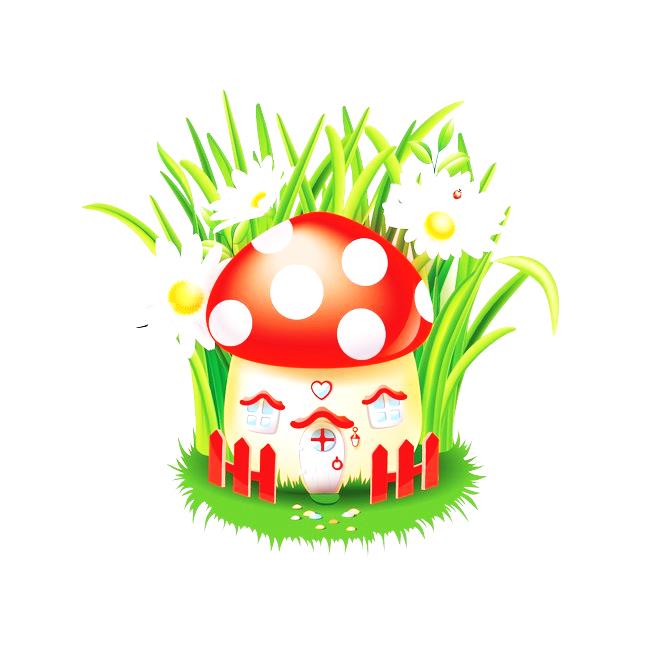 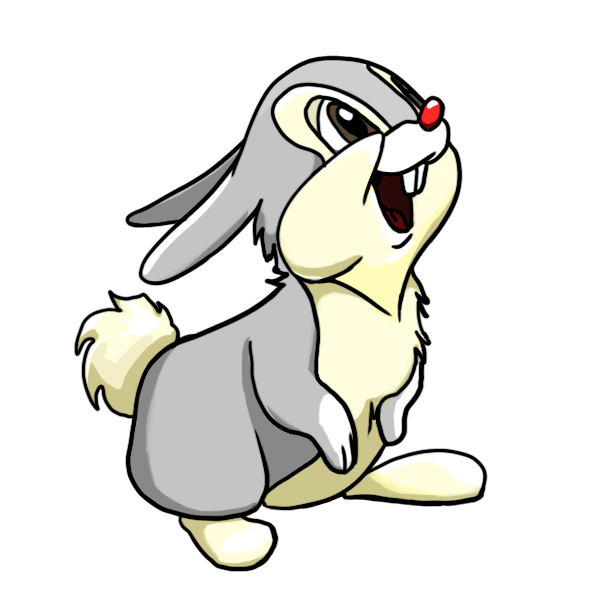 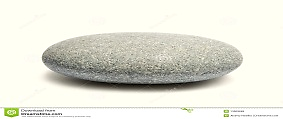 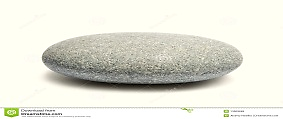 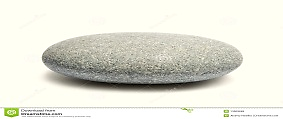 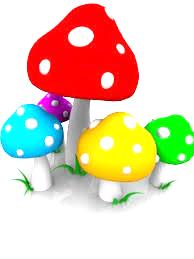 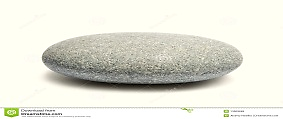 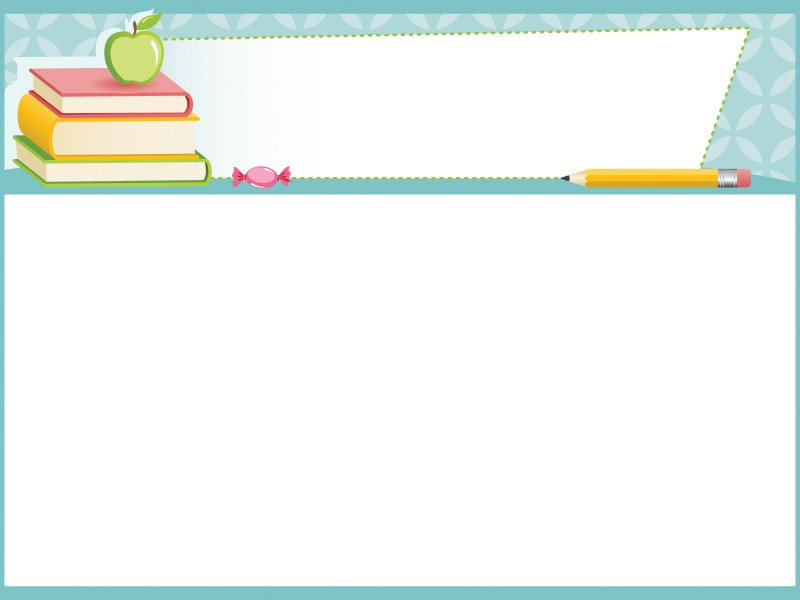 Tính nhẩm
20 x 4
= 80
Bắt đầu
[Speaker Notes: Trò chơi]
Dẫn Thỏ về nhà
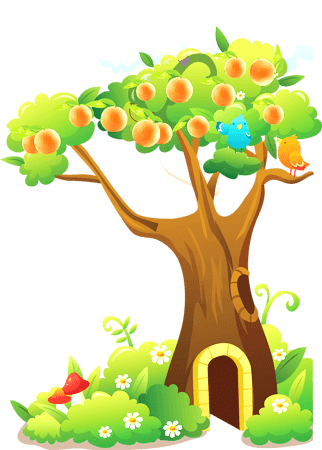 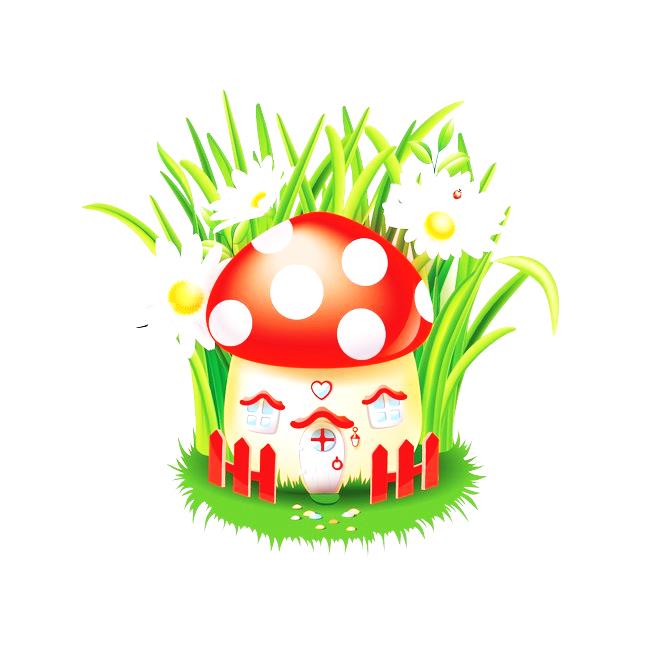 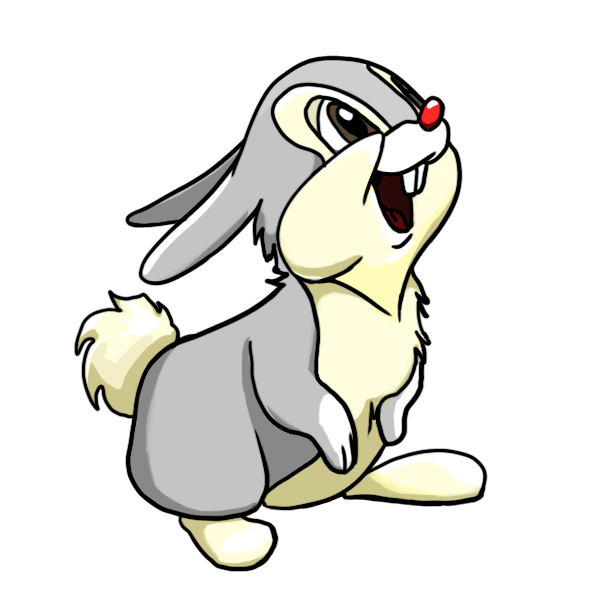 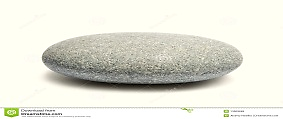 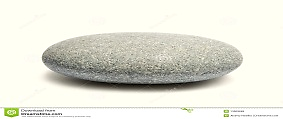 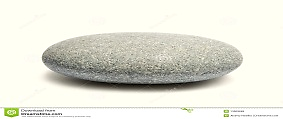 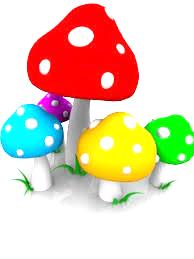 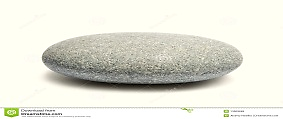 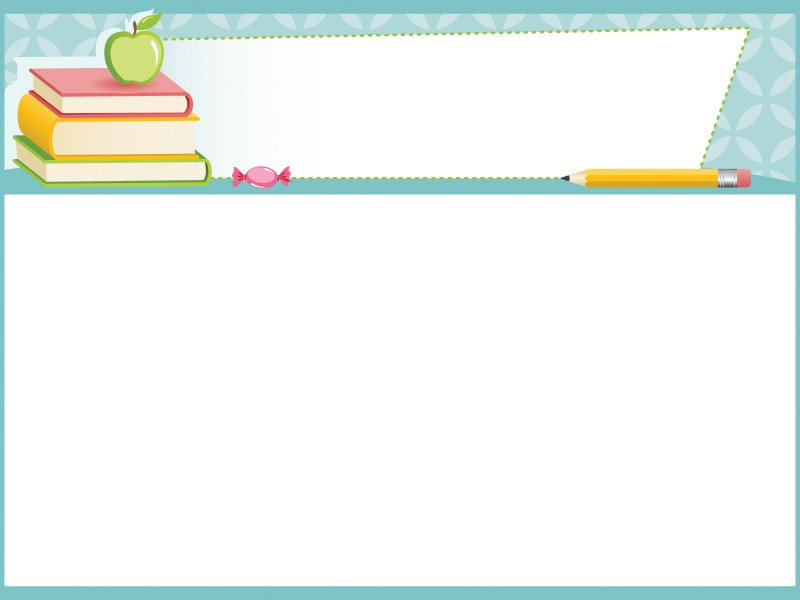 Tính nhẩm
= 80
40 x 2
Bắt đầu
[Speaker Notes: Trò chơi]
Dẫn Thỏ về nhà
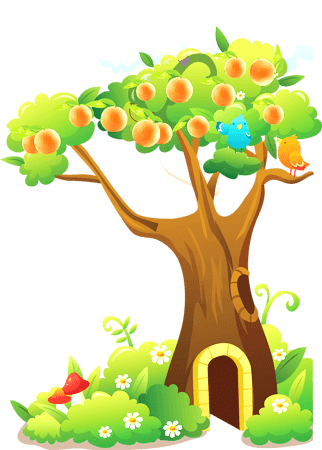 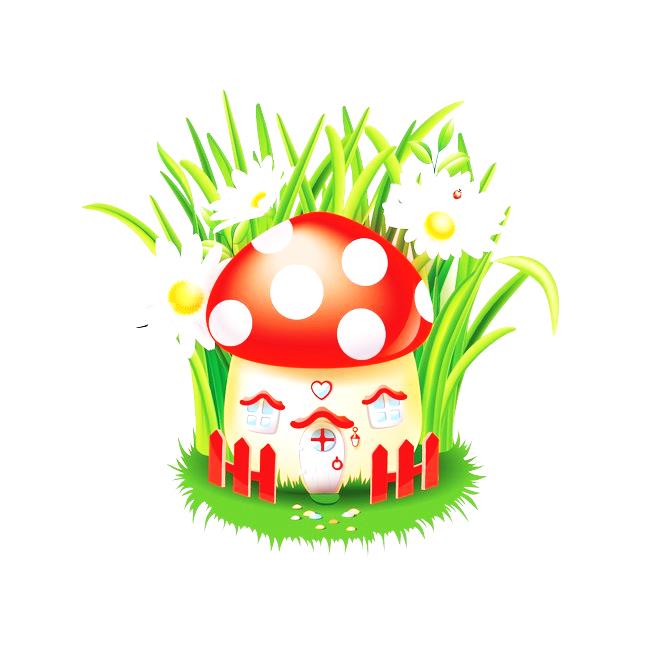 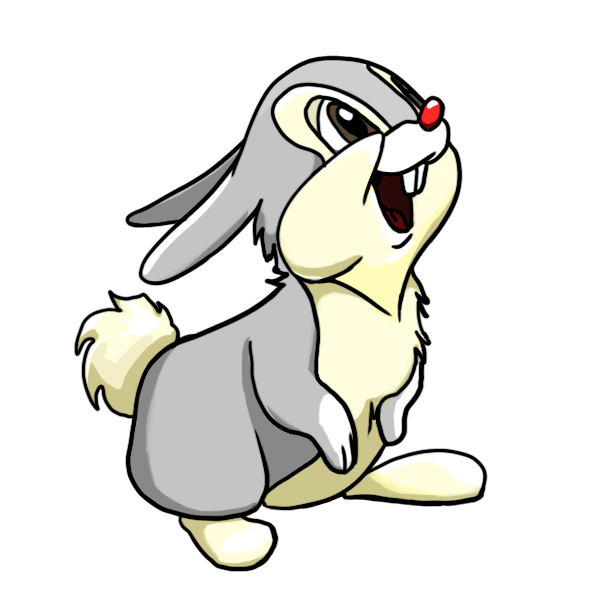 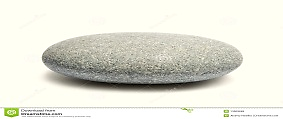 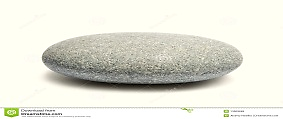 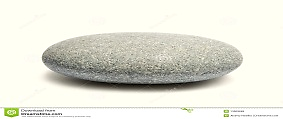 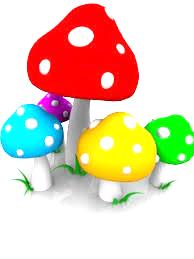 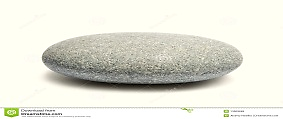 Thank you!